Черячукина 
Анжела Сергеевна
учитель 
математики
МБОУ ООШ № 17
Уровень 1. Прочитай-ка…
А   Б   В   Г   Д   Е   И   К   Л   М   Н   О   Р    Т
     1    2   3    4    5    6    7    8    9  10   11  12  13  14
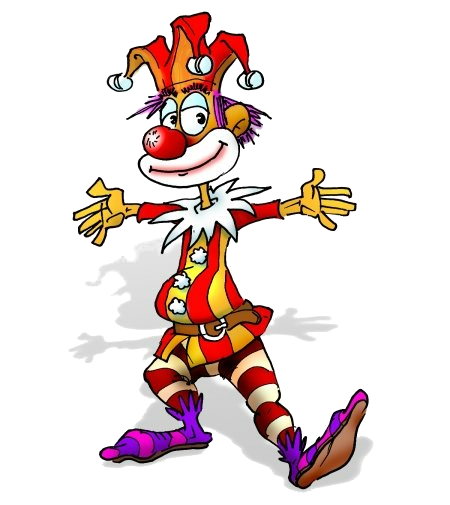 475
 865 13
 8 11 741
 5 12 10
 10 12 13 5 1
 87 14
 21 13 12 11
 368
гид
кедр
книга
дом
морда
кит
барон
век
Уровень 2. Пишем, пишем, пишем…
307
102
4 301
1 901
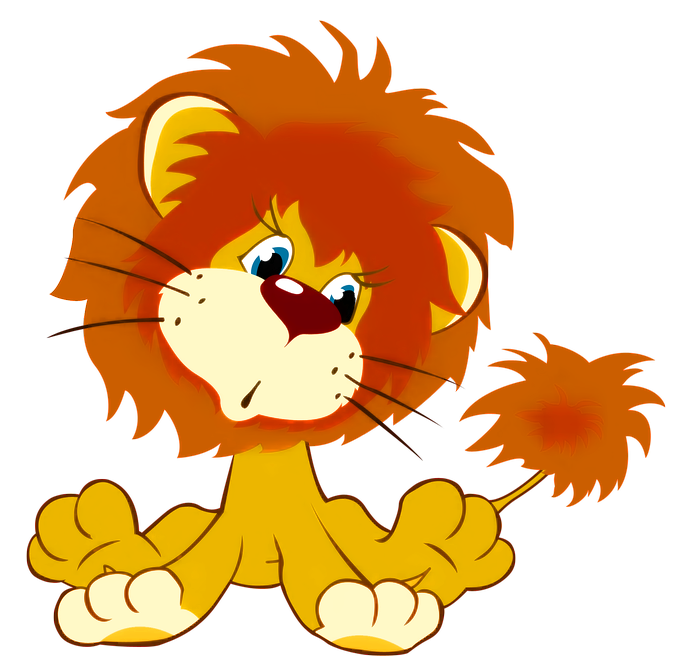 1 006
112
13 102
345
1 017 009
11 006
Если прибавить к натуральному числу единицу, то получится следующее за ним число.
Молодцы!
6 + 1 = 7
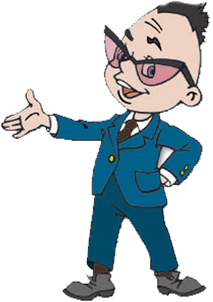 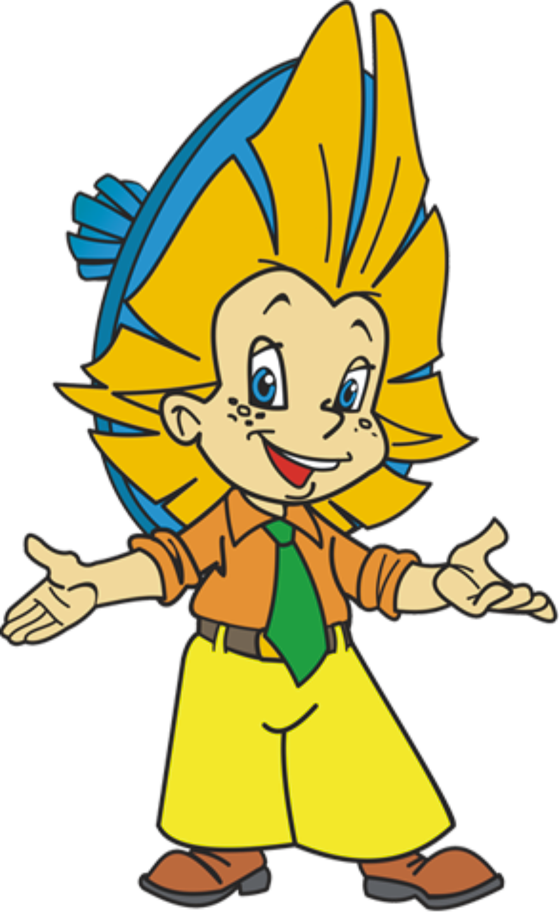 1
3 + ... = 4
8
... + 1 = 9
344
... + 1 = 345
26 + 13 = ...
39
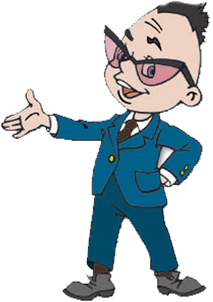 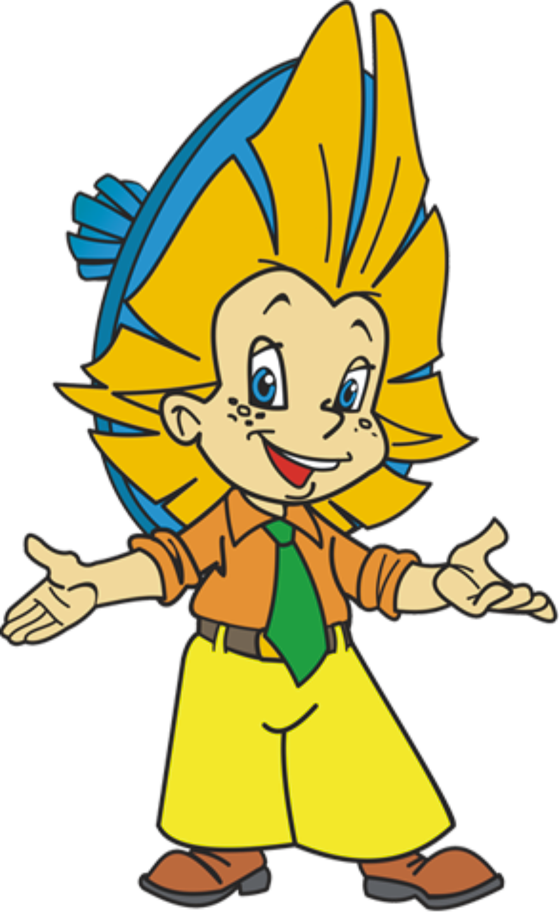 ???
Сумма
Слагаемые
+3
0        1        2       3       4        5       6              х
0        1        2       3       4        5       6              х
1 + 3 = 4
+4
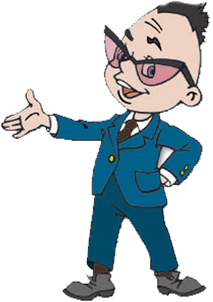 2 + 4 = 6
Сложение чисел можно изобразить на координатном луче.
0        1        2       3       4        5       6              х
Изобрази сложение на координатном луче:
6
4 + 2 = ...
+2
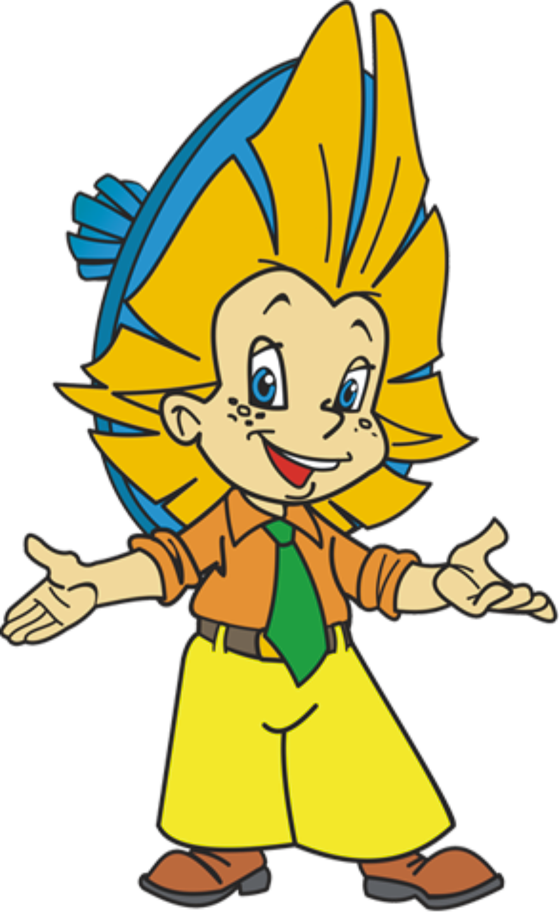 Проверка
0        1        2       3       4        5       6              х
0        1        2       3       4        5       6              х
Изобрази сложение на координатном луче:
6
4 + 2 = ...
+2
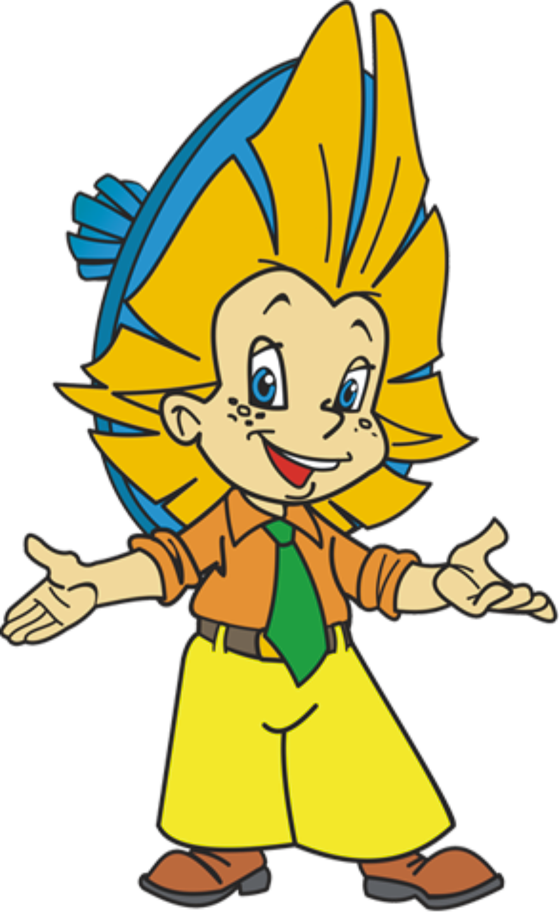 6
2 + 4 = ...
+4
Какой вывод можно сделать?
Проверка
Сумма чисел  не изменяется при перестановке слагаемых
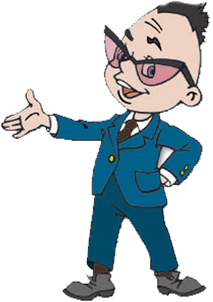 4 + 2 = 6
2 + 4 = 6
Найдите результат сложения:
1
1 + 0 = ...
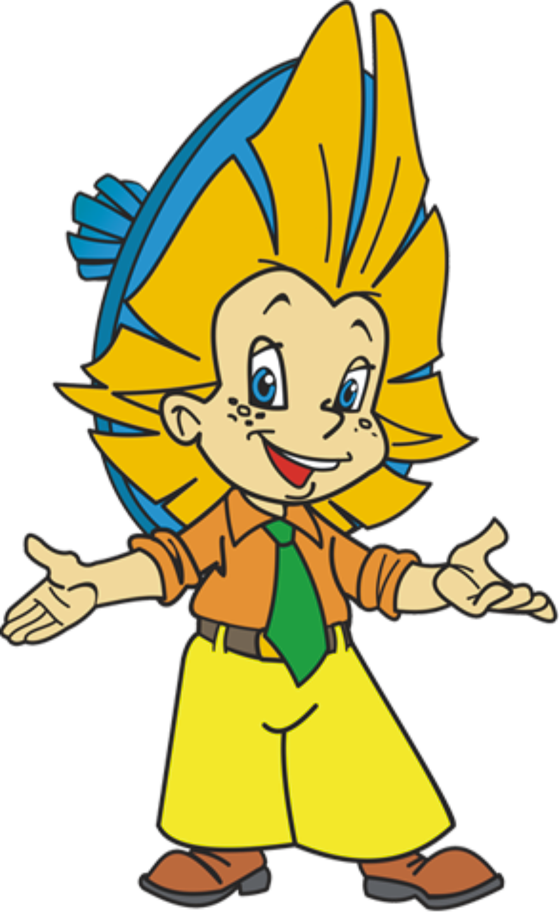 24
0 + 24 = ...
12
12 + 0 = ...
71
0 + 71 = ...
Какой вывод можно сделать?
94
315
51
+99
39
146
77
245
176
415
414
138
193
250
150
144
145
Объясните, как легко устно можно 
найти сумму данных чисел
Найдите сумму числа на лепестке и 99
Уровень 4. Сели-встали.
Верно – сели; неверно – встали.
1) 0 > 132
6) 113 > 0
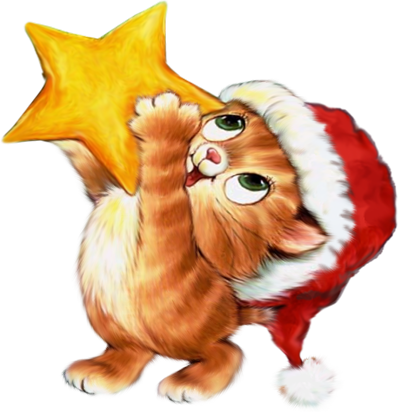 2) 312 < 322
7) 15 > 105
8) 1017 > 1107
3) 1000 > 100
9) 104 < 114
4) 1178 < 178
5) 2030 > 2003
Уровень 5. В мире животных.
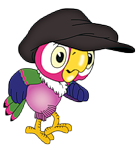 Вес дальневосточной черепахи достигает 4000грамм. Сколько это будет в килограммах?
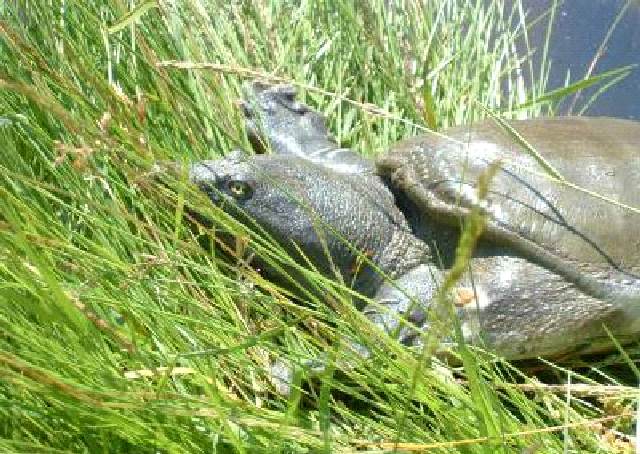 Уровень 6. Будьте внимательны.
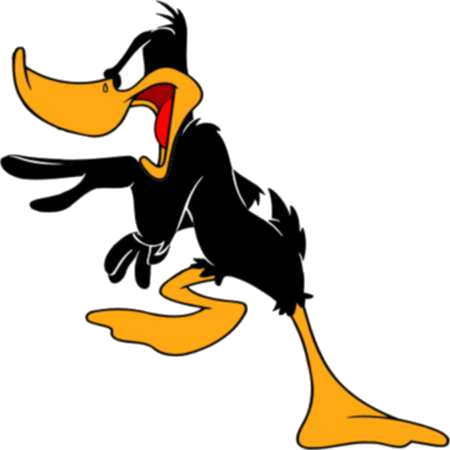 Иллюзионисту  для  фокусов  необходим прямоугольный  лист  бумаги. Найдите  периметр    данного  листа, если  его  стороны  40 см  и  90 см.
Вопросы:
1. Какое из чисел натурального ряда является наименьшим?
2. Вспомните сказку о волке и козлятах. Сколько было козлят?
3. Какое из двузначных натуральных чисел является наименьшим?
4. Какое число следует за наибольшим двузначным числом?
5. Какое число предшествует 1000?
6. Если а=15, то чему равно а+1?
7. Если а=21, то чему равно а-1?
8. По преданиям, какое число является несчастливым?
МОЛОДЦЫ!
Спасибо за
 внимание!